Topic 3.  Communications Management
[Speaker Notes: хочу похвалить: всех тех, кто выполняет домашние задания, последнее время очень активизировались.
I want to praise everyone who does their homework, they have become very active lately.
lately, as you noticed, I have not given homework.
but that doesn't mean the homework has stopped.
this week you will already receive individual assignments in the chat to prepare for the upcoming seminars. so be careful]
Content
Communications in the magament process
1
Communication process
2
Conflict  in the organizacion
3
Negotiations, mediation
4
[Speaker Notes: Переговоры, посредничество]
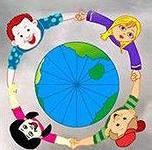 Question 1
Communications in the management process
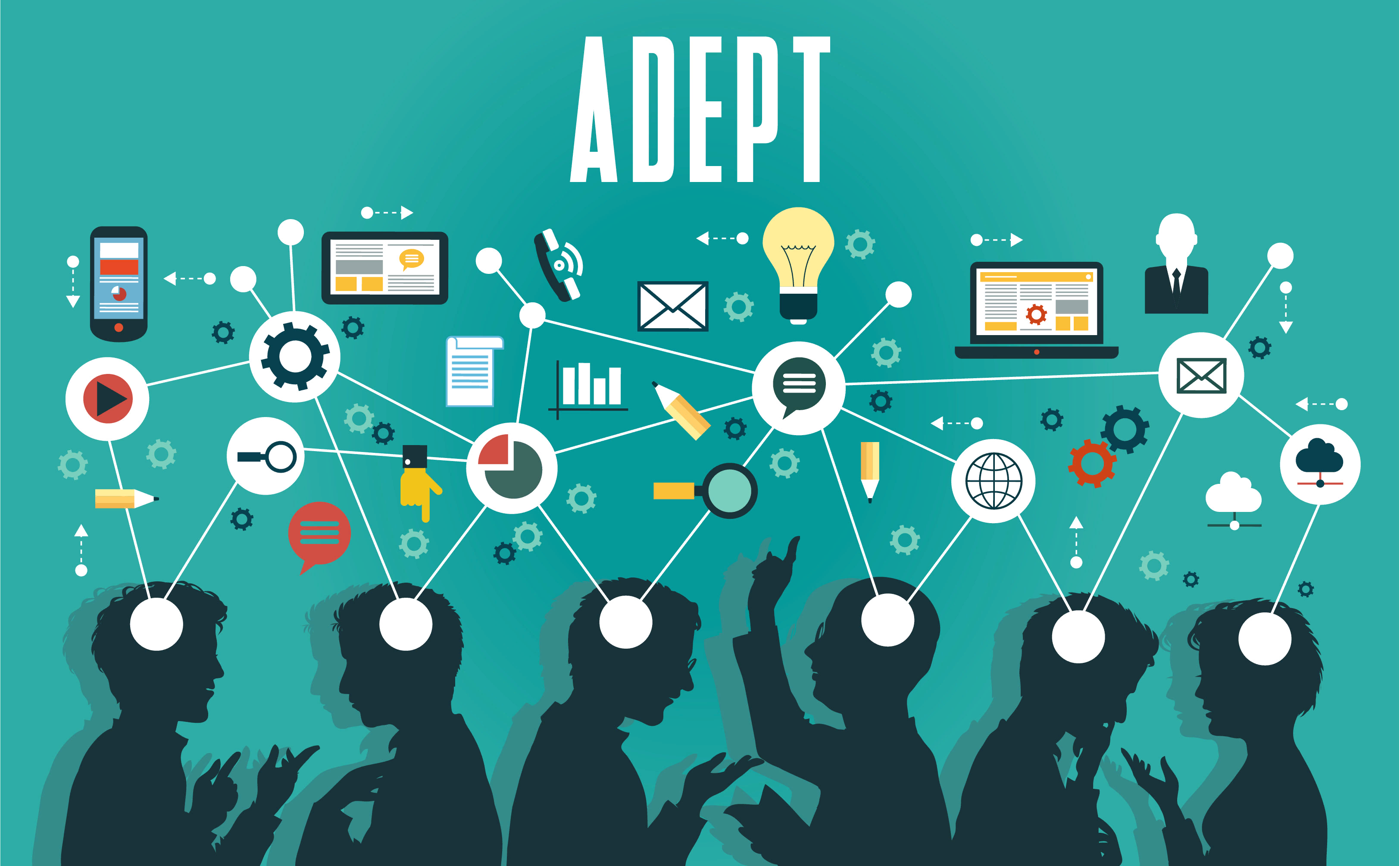 The need for communications
Management is related to the need for continuous coordination of the activities of the organization's departments and its individual members in order to achieve common goals.
管理涉及需要持续协调本组织各部门及其个别成员的活动，以实现共同目标Coordination is carried out through various forms, as well as through various contacts in the communication process协调通过各种形式进行，并通过沟通过程中的各种接触进行
Communication - a means of ensuring the integrity and functioning of the organization沟通 - 确保组织完整性和运作的一种手段
The transfer of information takes place during communication
信息传递在通信过程中进行
Concepts
Information – information on persons, objects, facts, events, phenomena and processes, regardless of the form of their presentation
Information resources – a set of data organized to effectively obtain reliable information
Information resources – separate documents and separate arrays of documents, documents and arrays of documents in information systems (libraries, archives, funds, data banks, other information systems)
Information systems – organizational and orderly set of documents (multiples of documents) and information technologies, including using computer and communications tools that implement information processes
User information – a subject who asks the information system or the intermediary to obtain the information he needs
[Speaker Notes: This slide presents the basic concepts that need to be written down in your notebooks.]
Types of information
Scientific and technical
Patent
Conjunctural and economic
Business information
Accounting and statistical
Standard and legal
Infrastructure
Information requirements
Meaningful                    
Important 
Accuracy
Timeliness
 Pithiness (Content)
Adequacy 
隽永
重要
准确性
及时
皮西（内容）
充足
[Speaker Notes: информация должна быть значимой.
information must be meaningful.]
Требования к информации
Значимость 
Важность 
Точность
Своевременность
Содержательность
Адекватность
Classification of information
Nature of the information (descriptive, explanatory)
Functional-structural areas of management (technical, organizational, economic, social)
Role in management (reporting, planned, control)
Sources of origin (internal and external, incoming and outgoing)
Degree of treatment (primary, secondary)
 Reliability of information (reliable, unreliable)
Receiving time (time of receipt) (permanent, discrete)
State of information (static, dynamic)
Price of information
The value of information is equivalent to the difference between management decisions made when information is available and when it is not available
The cost of information depends on the complexity and importance of the problem and its solution
Понятие
Коммуникации – это обмен идеями, мнениями и информацией в устном и письменном виде посредством символов или действий
Организационная коммуникация – процесс, связанный с межличностным и организационным общением при передаче информации как внутри организации, так и при общении с внешней средой
Concept
Communication – it is an exchange of ideas, opinions and information orally and in writing through symbols or actions
Organizational communication – process related to interpersonal and organizational communication in the transmission of information both within the organization and when communicating with the external environment
Function
The binding process
System
Service
Communication channel
The Essence of Communications
[Speaker Notes: Draw this diagram in your notebooks]
Communication
1
2
3
A social phenomenon, a process in the organizational system at all levels and in all organizational structures
The natural practice of the manager interacting with individual subordinates, subordinate groups, and individual units
Specific management function, object of targeted regulation on the part of the manager, component of his management activities
[Speaker Notes: This slide presents 3 main approaches to the concept of communication.]
Conceptual aspects
Approaches
Regulatory and organizational approach
It is connected with objective organizational forms of the organization, ideas about its optimal implementation and unification of the system of effective communication process
Subject-psychological approach
Aimed at uncovering the psychological characteristics of the participants in communication
[Speaker Notes: Highlight the following approaches to the concept of communication]
Approaches to communications
Approaches
A mechanical approach
The one-way process of encoding and transmitting information from the source and receiving information by the recipient of the message
Activity-bearing approach
Collaborative activities of participants in communication, during which a common (up to a certain limit) view of things and actions with them is developed
The purpose of communication
Get the host to understand the message you're sending.
Achieving the host's accurate understanding of the message
Communication functions
Information function
Motivational function
Control function
Expressive function
Communications classification
Types of communications
Communication by form of communication:
Verbal communications – communication through spoken language as a coding system.
Non-verbal communications– messages sent by the sender without the use of spoken language as a coding system, such as gestures, miki, poses, gaze, manners. They act as a means of communication to the extent that their content can be interpreted by others.
Types of communications
Communication through communication channels:
Formal communications allow for the ordering and control of information flows. Formal communication channels are widely used in organizations with a hierarchical governance structure. They are defined by existing regulations:
1)Organizational (e.g. organizational structure scheme);
2) Functional (e.g. department and service provision containing the "Relationships between units" section).
Informal communications– social interactions between people, reflecting the expression of the human need for communication. They complement formal communication.
Types of communications
Communications depending on the spatial location of the channels and the direction of communication:
Descending communications – communications directed from top to bottom- from the manager to the subordinates.
Rising Communications Communications from the bottom up, from subordinates to the leader.
Horizontal communications (horizontally) - communications aimed at coordinating and integrating the activities of employees of different departments and departments at the same levels of the hierarchy to achieve the goals of the organization; contribute to the efficiency of the organization's resources.
Diagonal communications (diagonally) - communications carried out by employees of departments and departments of different levels of hierarchy. They are used when communication by employees of the organization is difficult in other ways.
Types of communications
Nonverbal communications:
Nonverbal behavior of a person is connected with his psychological state and serves as a means of his expression. Nonverbal behavior helps to create the image of a communication partner.
Non-verbal communication is based on information sent by the sender without the use of words. 
 Main purpose - addition and substitution of speech, reflection of the emotional states of the participants in the communication process. It helps to hone, adjust the understanding of verbal communication, strengthens the emotional saturation of what is said.
 Nonverbal behavior maintains an optimal level of psychological intimacy between those communicating. Acts as a status-role relationship indicator.
Communication networks
Connect the participants of the communication process in a certain way through information flows.
Include streams of messages, or signals, between two or more individuals
Communication networks
Network
OPEN NETWORKS
A network where the flow of information can stop at the outlets, because there is no further path. He can only return in the same way as he came
CLOSED NETWORKS
The information can go back to the sender via a different channel than the one on which it was sent. However, the return point will not necessarily be the original one, the message may be sent to a closed network from the outside
Communication network – it is a kind of connection of participants of the communication process with the help of information flows.
Communication network
А – Top official
В – real power
D
А
В
С
Е
«Y»
Types of communication networks
«(Y)» и «Spur»  similar to the "star" but include three levels, paragraph A is the oldest. He is responsible for the whole organization, his control functions (genuine power) are more dependent on the actions of B in his interim position. Point B is the centre of real power at Spurs. This power can be used both for the benefit of A and in the interests of B, perhaps in the interests of D, E. "Spur" is used to reduce the information overload of the center marked in the "wheel"; You should think carefully about the work of B. Centralized networks such as "spur" and "Y" are effective in solving simple problems.
«Circle» – communications are carried out between people who are close to each other. The "circle" has a more favorable climate, but it is less stable than the "star".
«Circle»
А
Е
В
D
С
«Chain»
Standard, routine operations and tasks
А
В
С
D
Е
Types of communication networks
«Chain» – linear connection. The flow of information goes in a straight line from A to B, C, D, E and vice versa. Effective in repetitive, standard, routine operations. Horizontal connections are elements of decentralization. Poor for working in ever-changing environments. 
«Star»(Or «Wheel»). The information flows to the center (E point), from where it is sent to all points at the same time. The formal centralized hierarchy of power is presented. Communications are carried out through the boss. Allows you to start acting faster. It is always clear who is responsible, more order is achieved. The most sustainable type of network, it is difficult to form an informal channel. Disadvantages - dependence on the personal characteristics of the leader (center), information overload of the center, it is possible to filter information by the center.
«Star»
А
В
Е
Д
С
«Awning»
А
Е
В
D
С
«Tent»
А
Е
В
Д
С
Types of communication networks
«Tent». The upper positions A, B, C form a closed network - a small circle, with a channel between B and C. Effective and effective provided a clear definition of the rights and responsibilities of B and C, otherwise - uncertainty or potential disagreement, requires constant intervention of paragraph A; Network performance is declining.
 «House». Completely closed system, there is a new official E-D channel, this. It is possible to connect each item with other points through several channels. Three circles of communication: large, uniting all members of the network and two small - A, B, C and B, C, D, E. From an organizational point of view, "home" - the most vulnerable of all information networks because of the many official channels through which information is transmitted from one point to another.
«House»
А
Е
В
Д
С
«Pinwheel»
А
Е
В
Д
С
Types of communication networks
«Pinwheel». For situations where groups communicate in a circle. It is possible to exchange views, there is a danger of distortion of information when it is interpreted.
 «Tent». Two different power lines come from The Leader A, who organizes and processes information. A strong and stable network, subject to clearly defined power and responsibility. There is a minimum of informal interactions.
«All-channel network»
А
Е
В
Д
С
Types of communication networks
«All-Channel" networks – fully decentralized networks. Formal leadership is divided or completely absent. There is no person (leader) who controls the network. It is used when all employees need to be involved in solving complex problems. Everyone, if desired, has the opportunity to express their opinion. More enthusiasm, business activity, creative work of employees. Leaders are brought up, and all information is treated with equal access. The reliability and reliability of the information is high, its control is more careful, can be carried out from several points. Weaknesses - the danger of group unanimity, inadequacy of assessment of difficulties (in the group - and "sea knee on knee"), the threat of instability and order, the danger of biased approach to the choice of leader.